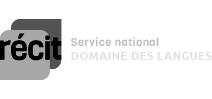 PUBLICITÉ NARRATIVE DE WRIGLEY
Bureau temporaire dans une cuisine en désordre, ordinateur et réunion en visioconférence, enfants qui courent
Hall d’un édifice à bureau
Objets symboliques du confinement : …
État du personnage : soulagement, joie, émotion de revoir ses collègues
État du personnage : empressement, urgence d’aller quelque part
État du personnage : fatigue
QUELQUES MIN DE PLUS
QUELQUES SECONDES APRÈS
QUELQUES MIN APRÈS
TÔT LE MATIN
À LA FIN DE LA PUB
Fenêtres de visioconférence fermées
Édifice à bureau fermé, foule, talons hauts
État du personnage : empressement
État du personnage : …
ÉVOLUTION DU PERSONNAGE DE LA MÈRE EN TÉLÉTRAVAIL : LES INDICES LAISSÉS PAR LES LIEUX ET LES OBJETS
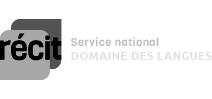 PUBLICITÉ NARRATIVE DE WRIGLEY
Parc lumineux et rempli de gens, gomme à mâcher
Lieux et objets :
Objet symbolique du confinement : pyjama
État du personnage : désir, bonheur de retrouver son amoureux
État du personnage : ennui, fatigue
État du personnage : empressement
À LA FIN DE LA PUB
QUELQUES MIN DE PLUS
QUELQUES SECONDES APRÈS
QUELQUES MIN APRÈS
TÔT LE MATIN
Message texte de l’amoureux
État du personnage : espoir, confiance
ÉVOLUTION DU PERSONNAGE DE LA JEUNE FEMME HABITANT SEULE : LES INDICES LAISSÉS PAR LES LIEUX ET LES OBJETS
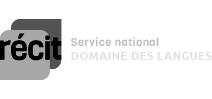 PUBLICITÉ NARRATIVE DE WRIGLEY
Objets symboliques du confinement : …
Appartement sombre, réserve importante de papier hygiénique
sans papier hygiénique
État du personnage : heureux de retrouver ses amis
État du personnage : hésitation, regard vers le voisin pour comprendre
État du personnage : ennui, fatigue
À LA FIN DE LA PUB
QUELQUES MIN DE PLUS
QUELQUES SECONDES APRÈS
QUELQUES MIN APRÈS
TÔT LE MATIN
Rue envahie par la foule, toujours avec son papier hygiénique
Bruit dans le couloir, personnes qui s’empressent de sortir, chaine sur la porte
État du personnage : méfiance, perplexité
État du personnage : ambivalence, espoir, plaisir de voir autant de gens dans la rue
ÉVOLUTION DU PERSONNAGE DE  L’HOMME CÉLIBATAIRE AU PAPIER HYGIÉNIQUE : LES INDICES LAISSÉS PAR LES LIEUX ET LES OBJETS
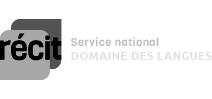 PUBLICITÉ NARRATIVE DE WRIGLEY
Objet symbolique du confinement : habillement négligé, (absence de) cravate
Hall d’un édifice à bureau
Porte d’un appartement
État du personnage :
État du personnage : empressement de s’habiller et de sortir, désireux d’inciter son voisin à faire comme lui
État du personnage : perplexité
À LA FIN DE LA PUB
QUELQUES MIN DE PLUS
QUELQUES SECONDES APRÈS
QUELQUES MIN APRÈS
TÔT LE MATIN
Bruit et foule dans le couloir, chemise ouverte
Lieux et objets : …
État du personnage : curiosité, désir de sortir
État du personnage : empressement, bonheur d’être entouré
ÉVOLUTION DU PERSONNAGE DE L’HOMME CÉLIBATAIRE À LA CHEMISE GRISE : LES INDICES LAISSÉS PAR LES LIEUX ET LES OBJETS